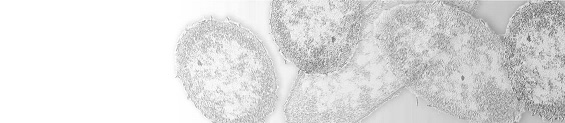 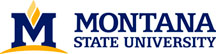 Center for Biofilm Engineering
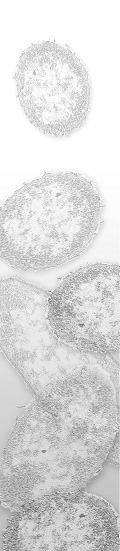 A quick summary of:
EPA’s Technical Laboratory Workshop: Antimicrobial Efficacy Test Methods and Activities February 18-19, 2014
Al Parker, CBE
March 6, 2014
Venue:
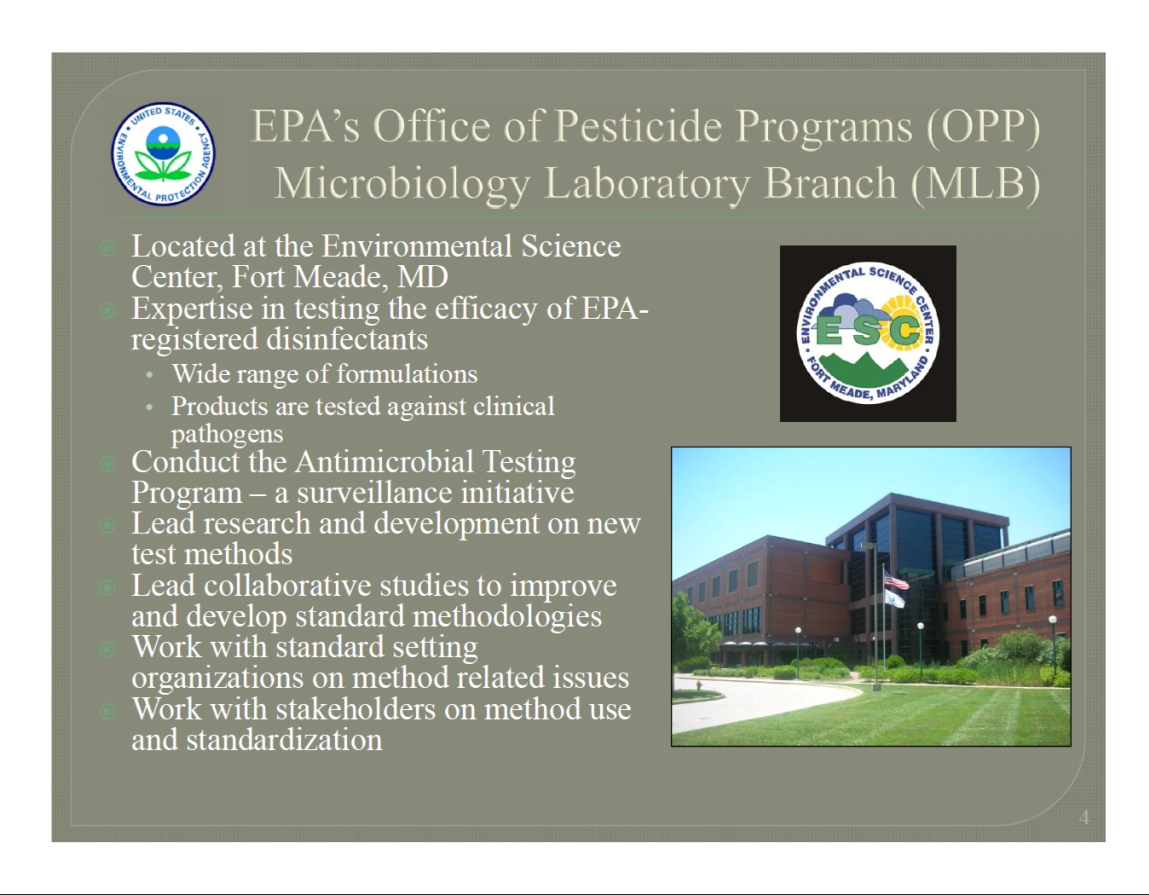 Hosted by EPA & CSPA
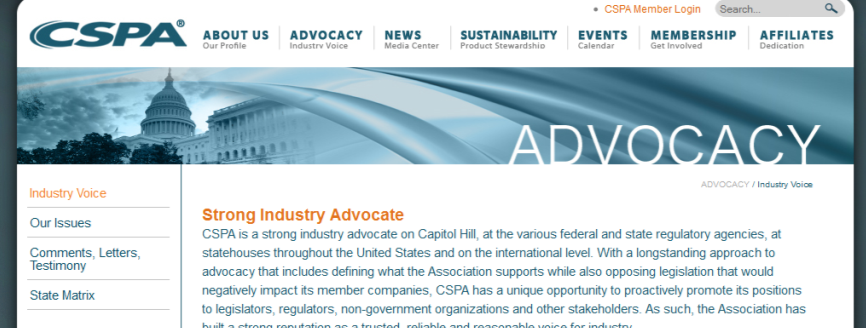 Goal: Provide Update on EPA’s test program
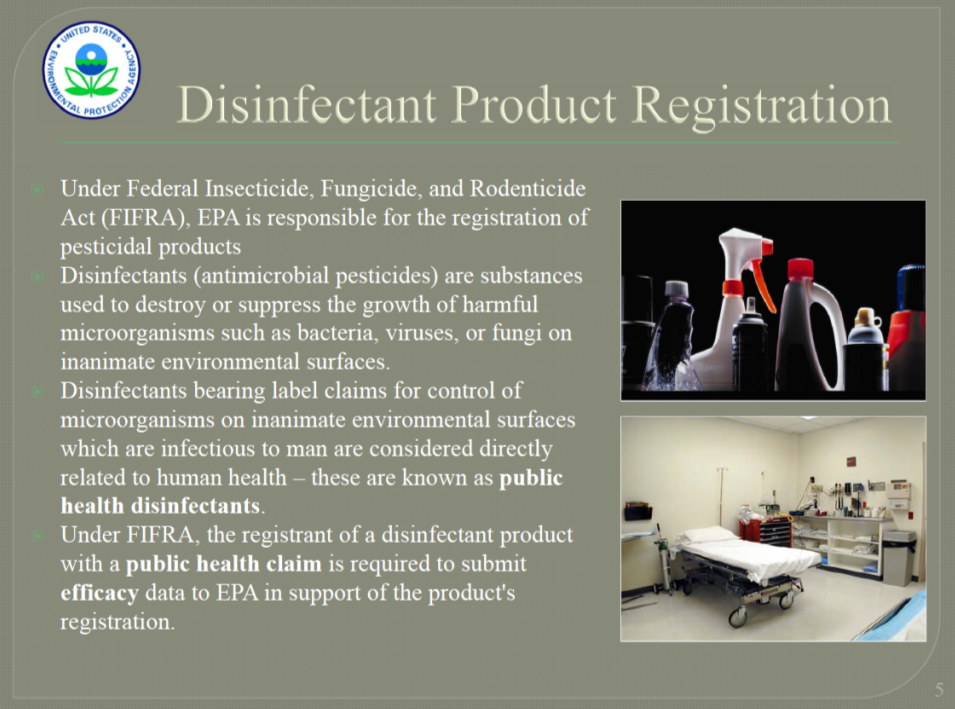 Current EPA methods for product registration
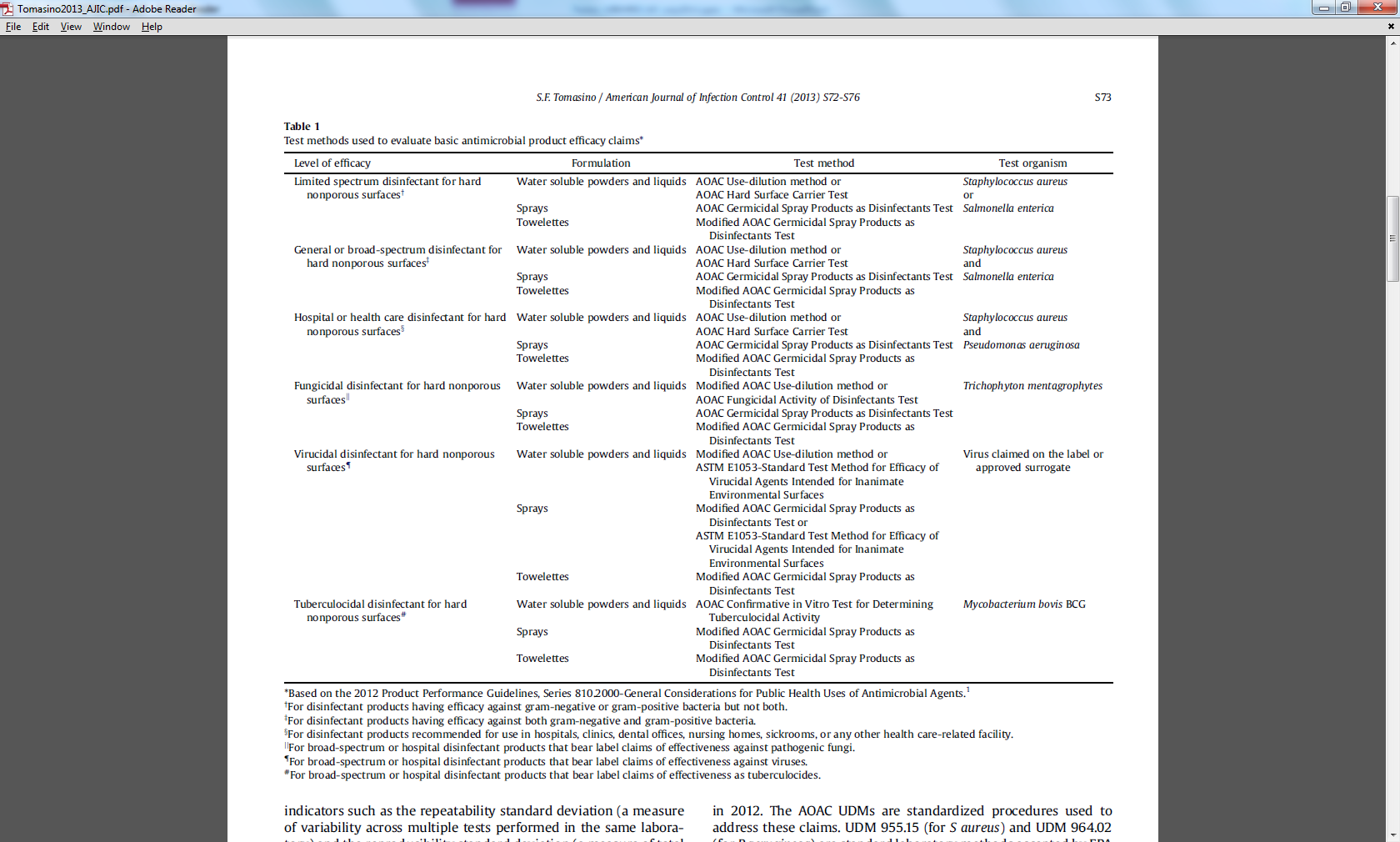 Current EPA
work-horse
is the 

semi-quantitative
 
use-dilution 
method
Current EPA methods for product registration
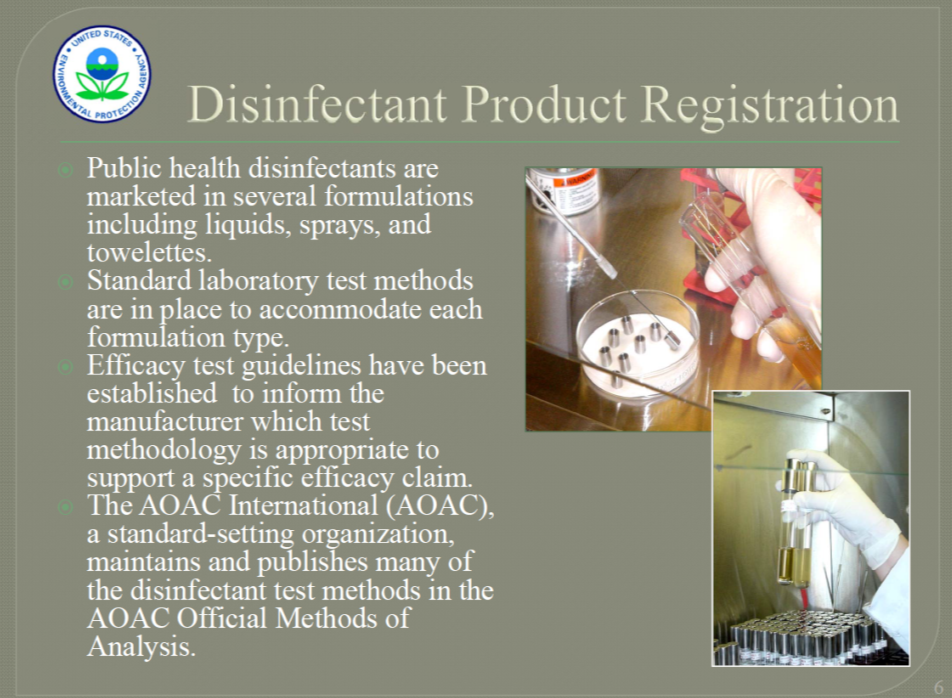 Current EPA
work-horse
is the 

semi-quantitative
 
use-dilution 
method
New method for EPA registration
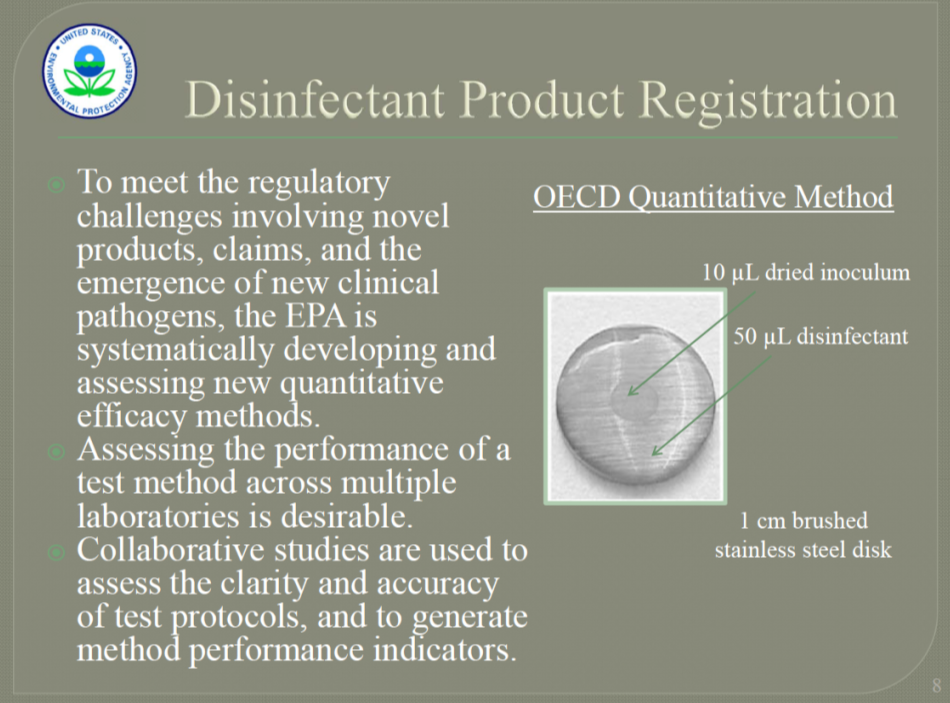 Proposed new EPA
work-horse
is the 

quantitative
 
OECD
[Speaker Notes: From wiki: The Organisation for Economic Co-operation and Development (OECD) (French: Organisation de coopération et de développement économiques, OCDE) is an international economic organisation of 34 countries founded in 1961 to stimulate economic progress and world trade.]
New EPA registration processes:
OECD Method
Bactericidal – ongoing efforts
Mycobactericidal – collaborative study results 
Virucidal – ongoing efforts and plans for a collaborative study 
Fungicidal – future efforts
Other new methods for claims for:
sporicides of C. difficil (AOAC three step method)
antimicrobial towelettes – ASTM Quantitative Petri Plate Method (QPM)
anti-biofilm products – ASTM Single Tube method (STM)
A Biofilm claim for surface disinfectants???!!!!
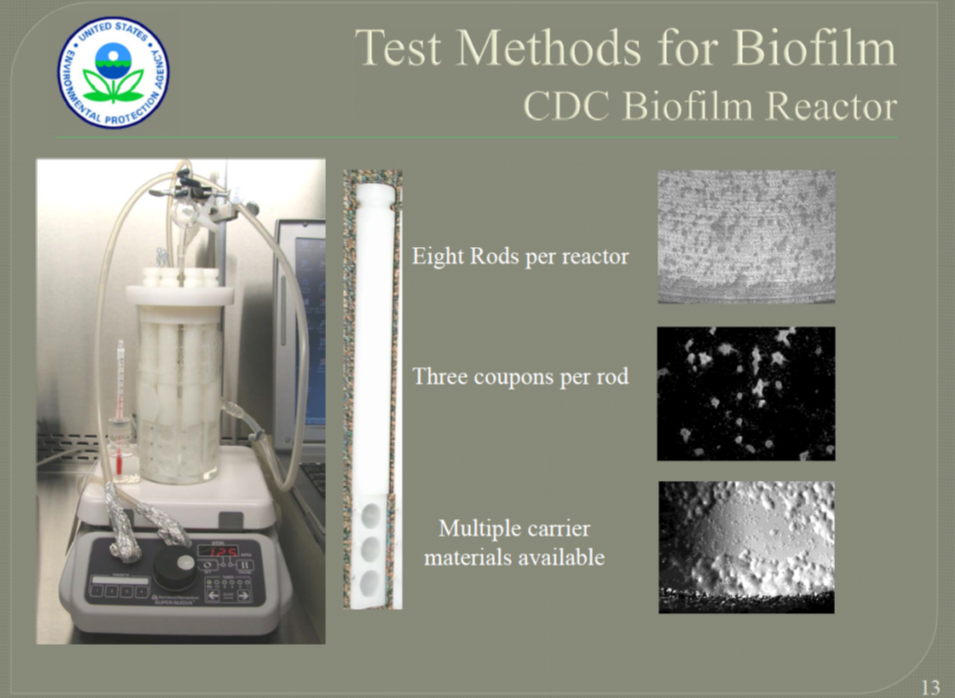 Proposed biofilm organisms to test:
 
P. aeruginosa

S. aureus
A Biofilm claim for surface disinfectants???!!!!
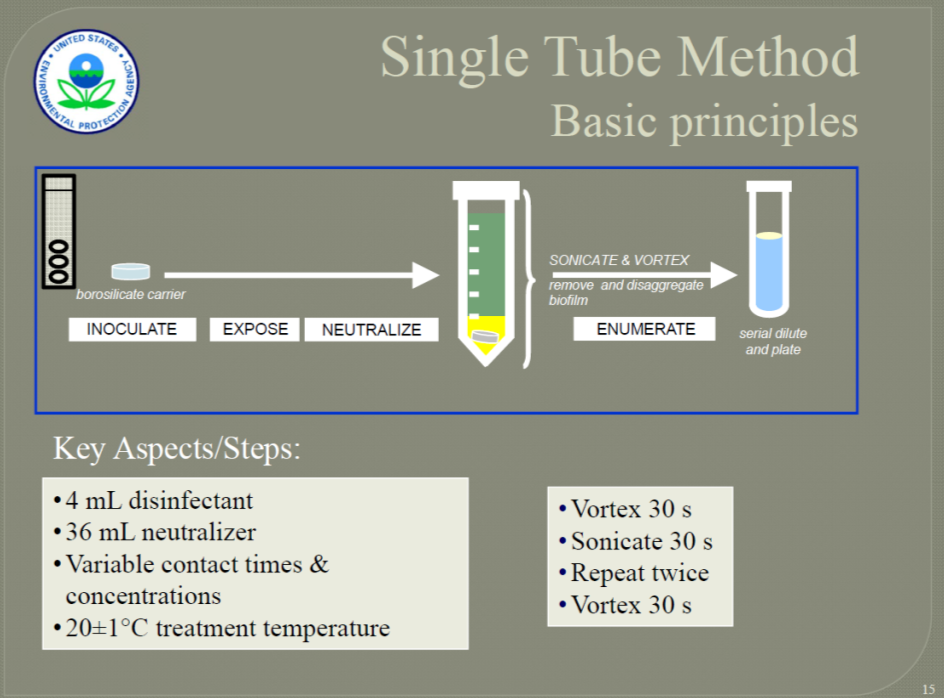 Proposed biofilm test method:
 
Single Tube Method
A Biofilm claim for surface disinfectants???!!!!
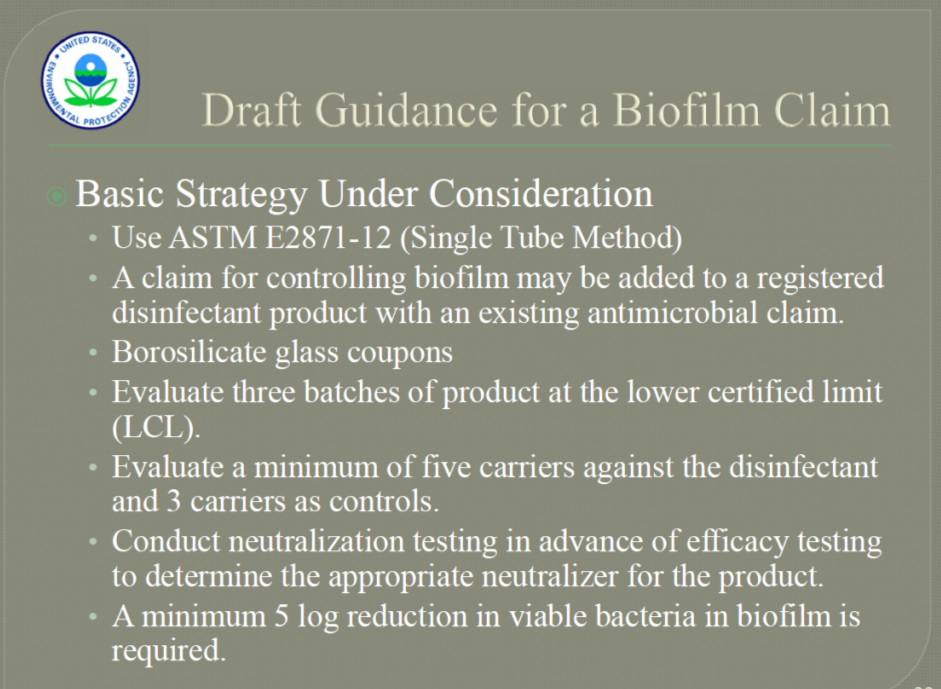 Proposed testing requirements:

2 orgs
3 tests/org
3-5 reps/test/org
LR > 5 per test
A Biofilm claim for surface disinfectants???!!!!
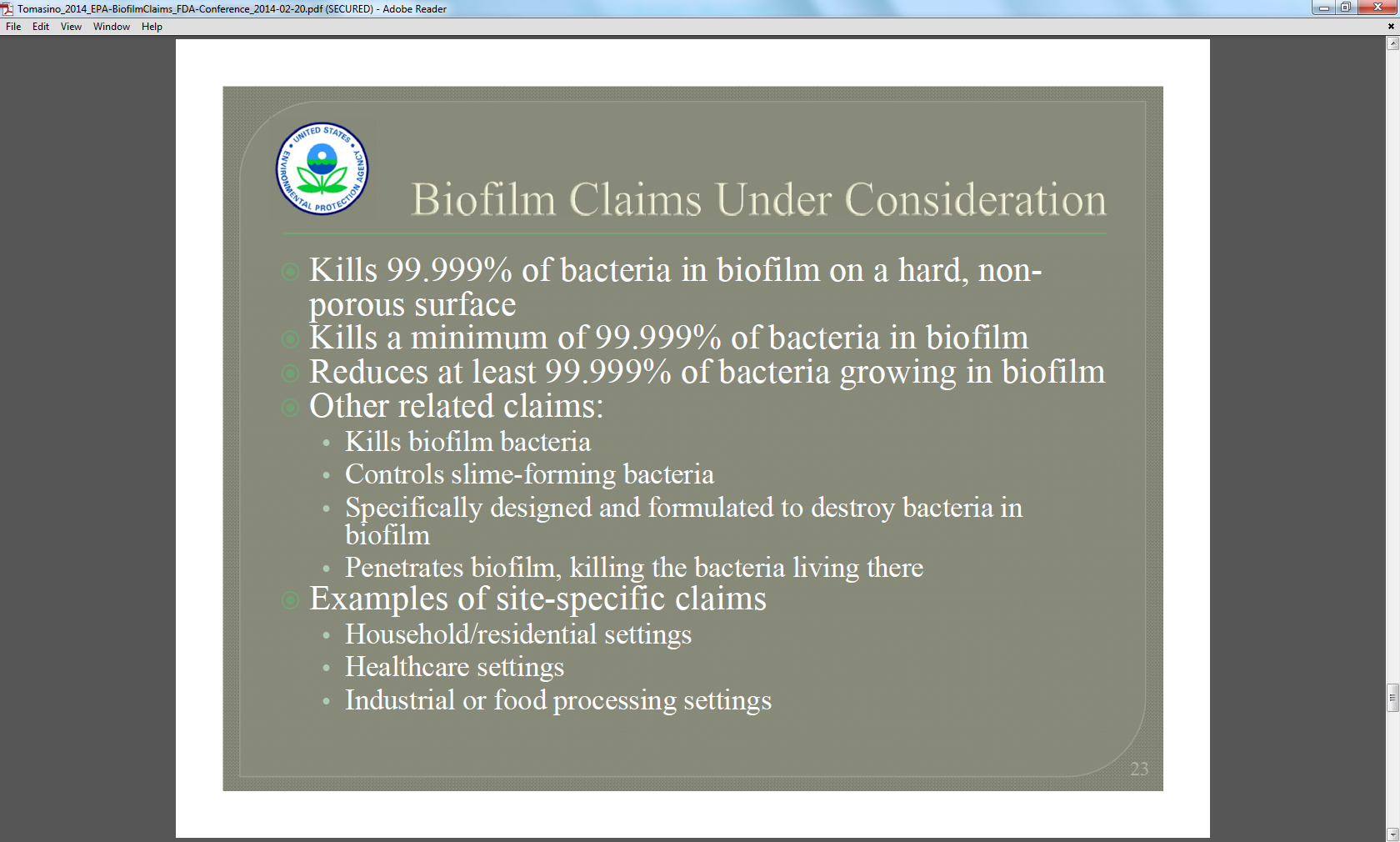 CBE opportunities ahead:
New contract in place with EPA as of February, 2014
 Optimize CDC reactor and Single Tube Method for S. aureus
 Standardize with ASTM EPA’s proposed changes to CDC and Single Tube Methods 
 Assist with implementation and statistical analysis of future multi-lab studies of proposed new regulatory methods for:
tuberculocides
C. difficil sporicides
fungicides
virucides
anti-microbial towelettes    
 Statistically assess performance standards (numbers of replicates and LR requirements) for proposed methods